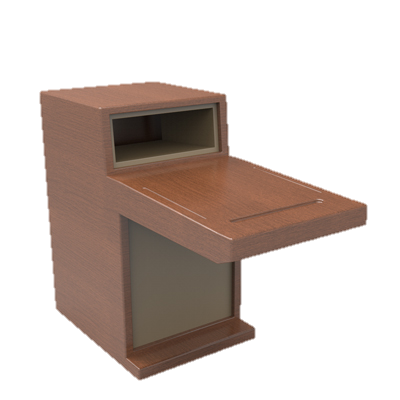 KCR410
CONSOLE
스틸 재질에 고급스러운 우드로 마감한 영상 및 음향기기 장착용 콘솔데스크 타입 랙
외형 규격(WxHxD)		: 567x958x1100mm
도어 형태 			: STEEL
시건 장치 유무 		: 무
전용 채결 치수		: 19”
재료 			: STEEL, MDF목재
캐비닛 구조(단) 		: 2단
캐비닛 구조   		: 상단(4H), 하단(10H)
무게            		: 53.5kg